Opleiding Coördinator Agressie & Geweld
Voor gemeenten en sociaal domein

Najaar 2022
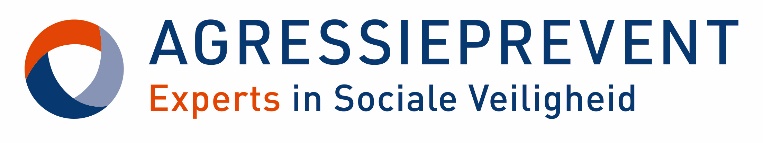 Blok 7. Van Voorbereiding naar Actie
De inhoud van deze bijeenkomst

Werken vanuit een jaarplan
Organiseren van:- training en opleiding- werkplekveiligheid- opvang en nazorg
Opdracht: maak je jaarplan
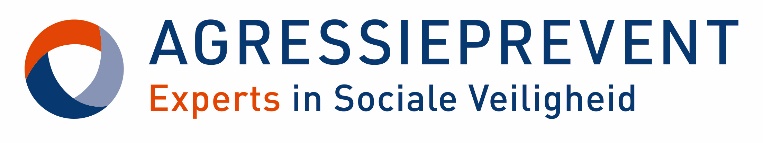 1
Blok 7. Van Voorbereiding naar Actie
Werken vanuit een jaarplan

We gaan met elkaar in gesprek over de onderstaande vragen: 

Wat is een jaarplan (hoe ziet het eruit)?
Waarom zouden we werken met een jaarplan (wat zijn de voor- en nadelen en voor wie)?
Wie stelt het jaarplan op, wie zijn betrokken actoren, hoe deze betrekken?
Welke uitdagingen biedt het komen tot een jaarplan en hoe hiermee om te gaan?
Welke verstoringen treden er in de praktijk op tijdens het werken met een jaarplan en hoe hiermee om te gaan?
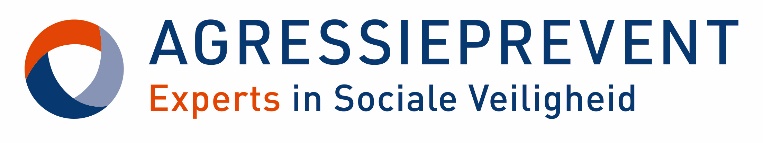 2
Blok 7. Van Voorbereiding naar Actie
Werken vanuit een jaarplan

Wat is een jaarplan (hoe ziet het eruit?) 

Individuele opdracht
Geef eens aan welke aspecten/onderwerpen/elementen jij vindt dat er in een jaarplan moeten zitten dat zich richt op het thema ‘agressiepreventie’.

Neem hiervoor 10 minuten. 
Hierna wisselen we de gevonden antwoorden uit.
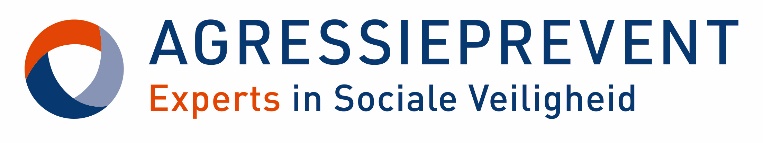 3
Blok 7. Van Voorbereiding naar Actie
Werken vanuit een jaarplan

Wat is een jaarplan (hoe ziet het eruit?) 

Onze bijdrage
In de chat verschijnt nu een url. Wanneer je hierop klikt kun je een document downloaden met daarin een format van een jaarplan zoals wij dit zien.
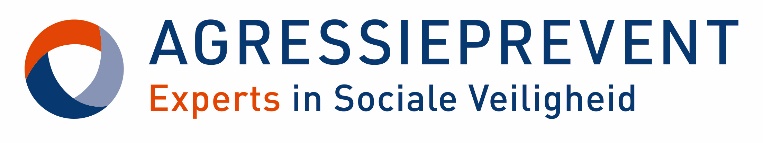 4
Blok 7. Van Voorbereiding naar Actie
Werken vanuit een jaarplan

Waarom zouden we werken met een jaarplan? (wat zijn de voor- en nadelen) 

Subgroep opdracht
Groep A gaat zich buigen over de voordelen van het werken met een jaarplan.
Groep B inventariseert de nadelen van het werken met een jaarplan.

Neem voor het inventariseren van de voor-/nadelen 10 minuten. 
Hierna wisselen we de gevonden antwoorden uit.
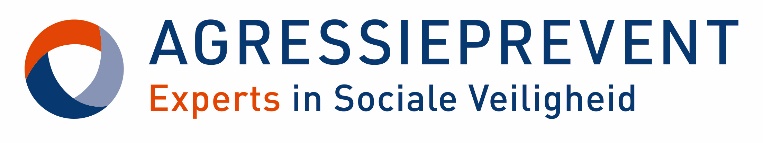 5
Blok 7. Van Voorbereiding naar Actie
Werken vanuit een jaarplan

Wie stelt het jaarplan op, wie zijn betrokken actoren, hoe deze betrekken? 

Groepsgesprek
Bespreek de bovenstaande vraag met elkaar.

De tijd hiervoor is 10 minuten.
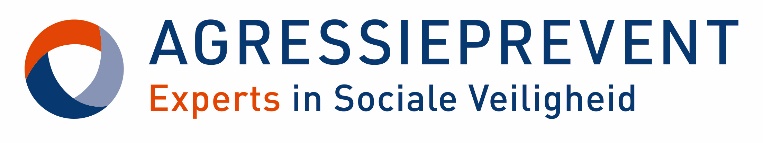 6
Blok 7. Van Voorbereiding naar Actie
Werken vanuit een jaarplan

Welke uitdagingen biedt het komen tot een jaarplan en hoe hiermee om te gaan?

Groepsgesprek
Bespreek de bovenstaande vraag met elkaar.

De tijd hiervoor is 10 minuten.
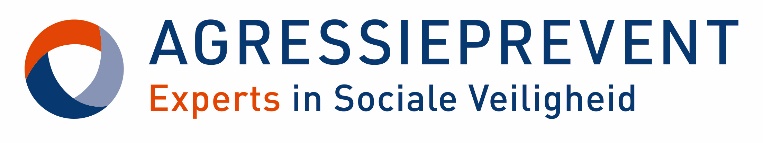 7
Blok 7. Van Voorbereiding naar Actie
Werken vanuit een jaarplan

Welke verstoringen treden er in de praktijk op tijdens het werken met een jaarplan en hoe hiermee om te gaan?

Groepsgesprek
Bespreek de bovenstaande vraag met elkaar.

De tijd hiervoor is 10 minuten.
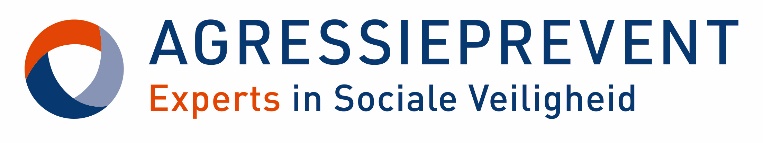 8
Blok 7. Van Voorbereiding naar Actie
Organiseren van training en opleiding

We gaan met elkaar in gesprek over de onderstaande vragen: 

Wie (personen en functiegroepen) wil je trainen en opleiden op welk aspect van agressiepreventie?
Waaraan moet een training/opleiding voldoen om maximaal effectief te zijn?
Welke organisatorische randvoorwaarden moeten geregeld zijn om ‘training en opleiding’ maximaal effectief te doen laten verlopen?
Wat betekenen de gegeven antwoorden op de bovenstaande vragen voor jouw rol als Coördinator Agressie & Geweld?
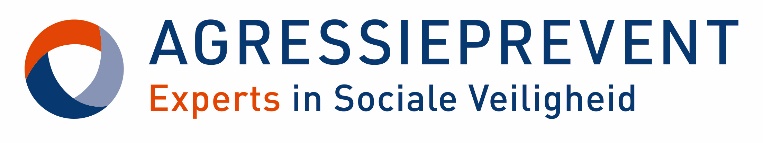 9
Blok 7. Van Voorbereiding naar Actie
Organiseren van werkplekveiligheid

We gaan met elkaar in gesprek over de onderstaande vragen: 

Wat versta jij onder ‘werkplekveiligheid’.
Welke aspecten kent dit onderwerp?
Hoe beoordeel je de werkplekveiligheid?
Hoe verbeter je de werkplekveiligheid?
Wat betekenen de antwoorden op de bovenstaande vragen voor jouw rol als Coördinator Agressie & Geweld?
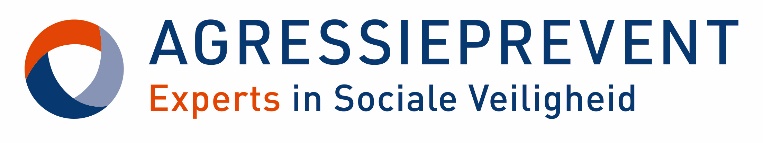 10
Blok 7. Van Voorbereiding naar Actie
Organiseren van opvang en nazorg

We gaan met elkaar in gesprek over de onderstaande vragen: 

Wat zijn vanuit de organisatie gezien de doelen van ‘opvang en nazorg’?
Welke activiteiten/instrumenten zet je in om deze doelen te bereiken?
Welke vormen kent het opvang bieden aan een collega na een agressie-incident? Welke vorm past het beste bij jouw organisatie en waarom?
Wat betekenen de gegeven antwoorden op de bovenstaande vragen voor jouw rol als Coördinator Agressie & Geweld?
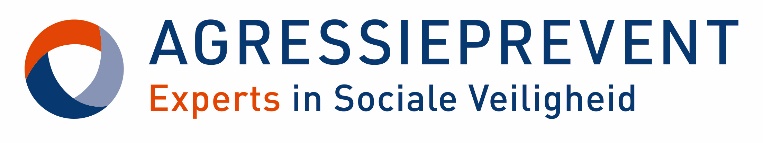 11
Blok 7. Van Voorbereiding naar Actie
Een samenvattend plaatje

De samenhang der dingen.
Idealiter werk je volgordelijk aan:
Beleid
Technische Beveiliging
Competentieontwikkeling
Opvang en Nazorg

Door ieder jaar deze thema’s te evalueren
ontstaat een PDCA-cirkel en neemt de borging van het thema ‘agressiepreventie’ toe in  de tijd.
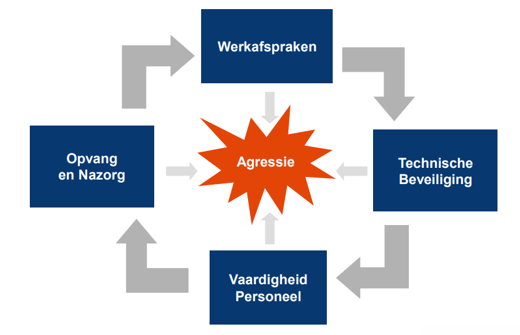 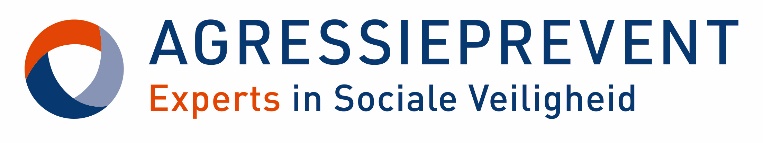 12
Blok 7. Van Voorbereiding naar Actie
Opdracht: maak je jaarplan

De uitnodiging is om voor bijeenkomst 8 (afsluitende bijeenkomst) je eigen jaarplan 2023 (op hoofdlijnen) op te stellen. 
Daarbij presenteer je dan de vragen/knelpunten/zorgen die je hierbij bent tegengekomen.

Is deze opdracht duidelijk?
Is deze opdracht acceptabel/haalbaar?
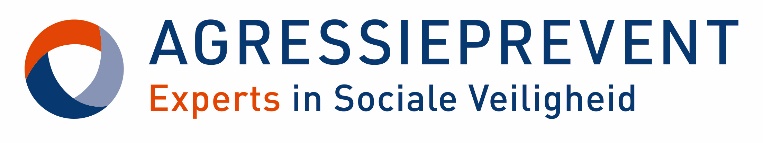 13
Blok 7. Van Voorbereiding naar Actie
Even reflecteren

Hoe kijken we aan tegen deze bijeenkomst?
Wat ging goed?
Wat zou een volgende keer anders/beter kunnen?
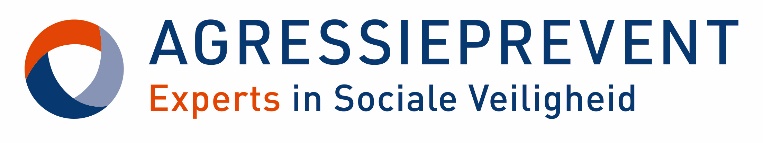 14
Tot ziens!
bij de afsluitende bijeenkomst
op maandag 19 december
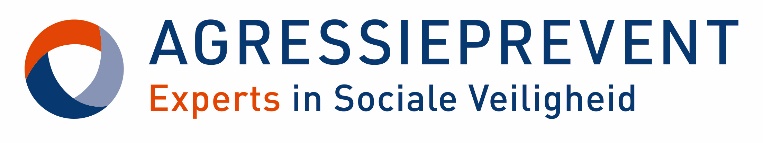